Русский язык
7
класс
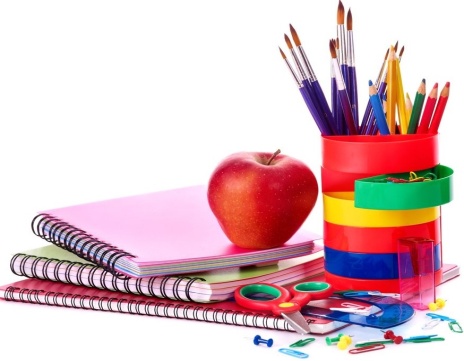 Тема: Как сказать о качественном состоянии       предмета?
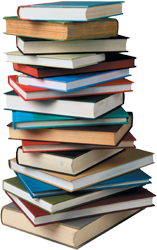 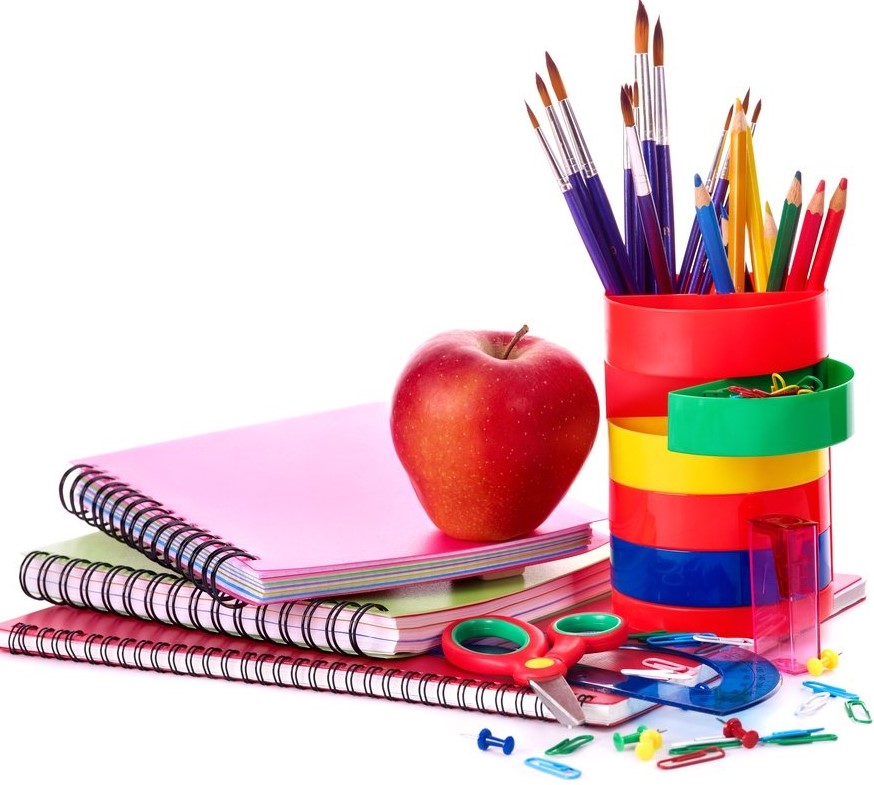 Полная и краткая форма прилагательных
полную форму             краткую  форму
красивый, красивая          красив, красива,   
красивое, красивые          красиво, красивы;
Полная и краткая форма прилагательных
по родам:                  по числам:            щедр, щедра, щедро             щедры
дорог, дорога, дорого            дороги
Полная и краткая форма прилагательных
низкий                       низок
                 мягкий                       мягок
                 честный                    честен
                 умный                        умён
Полная и краткая форма прилагательных
Значения полной и краткой формы прилагательного
Бывают случаи, когда значения полной и краткой формы прилагательного в какой-то степени отличаются друг от друга: она злая (постоянно) – 
она зла (только сейчас, а потом опять станет доброй)
Правописание краткой формы прилагательного
В краткой форме прилагательных мужского рода после шипящих -ь- не пишется: 
блестящий – блестящ;
свежий – свеж;
хороший – хорош.
Лингвистическая задача
От данных словосочетаний с полными 
    прилагательными образуйте  
    и запишите словосочетания с краткой формой.
горячий чай;
хорошая погода;
неуклюжий медведь;
свежее молоко;
прохладный день;
злой волк;
внимательный ученик;
блестящее выступление;
похожие дети.
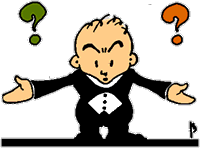 Лингвистическая задача. Проверьте!
От данных словосочетаний с полными   
    прилагательными образуйте  
    и запишите словосочетания с краткой формой.
горячий чай – чай горяч;
хорошая погода – погода хороша;
неуклюжий медведь – медведь неуклюж;
свежее молоко – молоко свежо;
прохладный день – день прохладен;
злой волк – волк зол;
внимательный ученик – ученик внимателен;
блестящее выступление – выступление блестяще;
похожие дети – дети похожи.
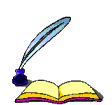 Игра «Волшебный прямоугольник»
Свободные клеточки прямоугольника заполните буквами так, чтобы в каждом вертикальном ряду получились краткие  прилагательные мужского рода.
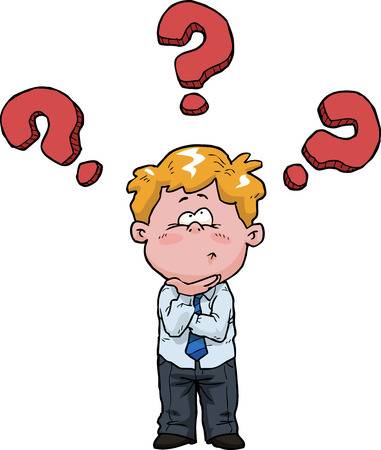 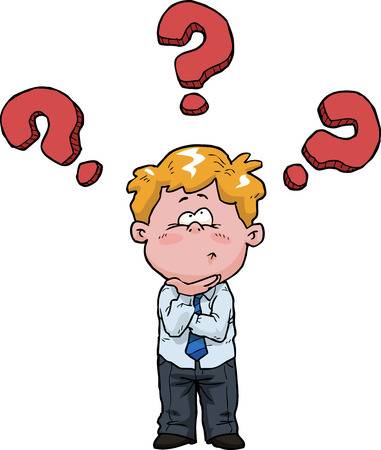 «Волшебный прямоугольник»
«Волшебный прямоугольник». Проверьте!
«Ментальная карта»
«Ментальная карта». Проверьте!
«Ментальная карта»
«Ментальная карта». Проверьте!
Словарная работа
эмоциональный – hissiy; коммуникабельный – chiqishimli;
сильный – kuchli;
крепкий – baquvvat;
уникальный – noyob;
решительный – qat’iyatli;
скромный – kamtarona;
инициативный – tashabbuskor; 
ядовитый – zaharli;
злой – yovuz.
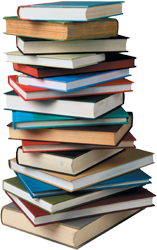 Задание для самостоятельного выполнения
§ 4. Как сказать о качественном состоянии предмета?
                     Упражнение 41, 42 (стр. 13)
Упражнение
298
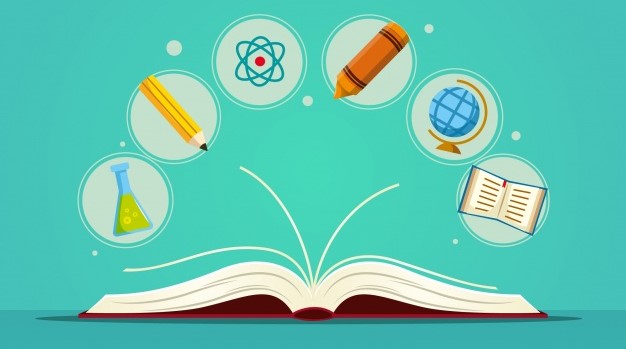